The EDGEInformation and news that gives you an edge in the real estate business
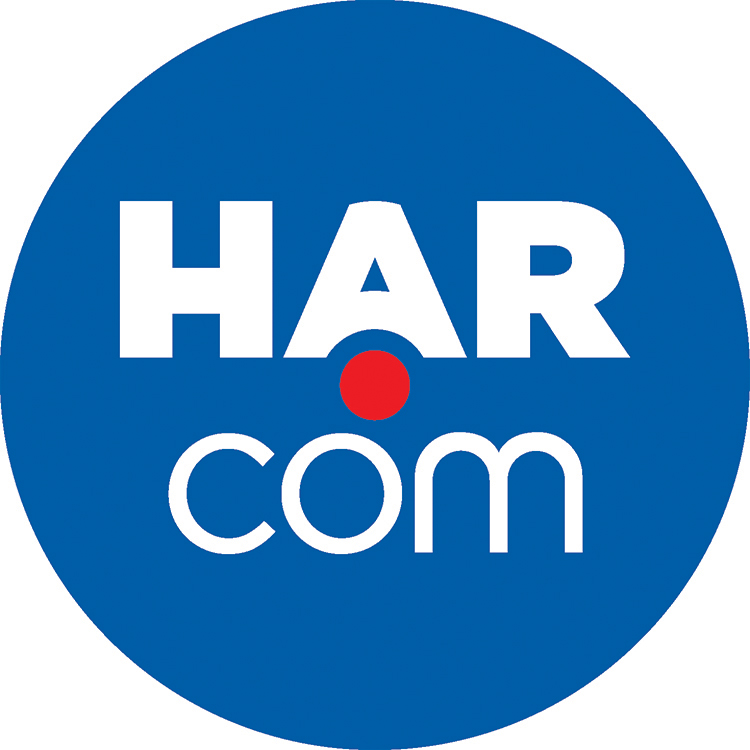 In This Week’s “The EDGE”
• Home Sales Heat Up in May
• Time to Press the Senate for Housing Action
• MLS Platinum Goes Live July 1
• Time is Running Out to Early Vote in Pearland
• Houston Market Movements 
• Open Your Mind to Learning
“The Edge” is a weekly tool for managers to use to inform their agents and stay current and up-to-date with important real estate industry issues.

Brought to you by the HAR Communications Department.
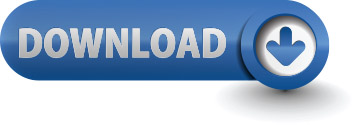 The EDGEInformation and news that gives you an edge in the real estate business
Home Sales Heat Up in May
HAR will release the May 2016 MLS statistics this Wednesday, June 15, and here are some highlights of the monthly report:
Houston home sales rose 10 percent year-over-year, with a total of 7,343 single-family units sold. 
Months of inventory grew to a 3.6-months supply compared to a 3.0-months supply in May 2015. For perspective, housing inventory across the U.S. stands at a 4.7-months supply, according to NAR.
The single-family home average price dropped just half a percent to $290,931 while the median price remained unchanged at $225,000. 
May rentals of single-family homes rose 7.3 percent year-over-year and the cost of renting those homes was flat at $1,857. 
For more detailed information, please visit the HAR Online Newsroom for this and all other HAR news releases.
The EDGEInformation and news that gives you an edge in the real estate business
Time To Press the Senate for Housing Action
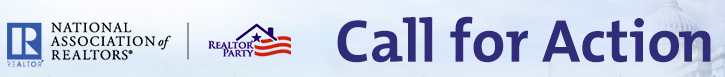 NAR has launched an all-member Call for Action encouraging the U.S. Senate to pass HR 3700, "The Housing Opportunity through Modernization Act." 
The bill makes much-needed changes to the Federal Housing Administration's (FHA) condo loan program that would ease access to lending for condo buyers. 
The bill also reforms federal assisted housing programs and Rural Housing Service loan programs.
You’ll find more information as well as an easy-to-use letter template online at http://bit.ly/1PpwATo.
The EDGEInformation and news that gives you an edge in the real estate business
MLS Platinum Goes Live July 1
At HAR, our goal is to continuously improve the value you as members receive from the MLS Platinum package by adding exciting new tools. We have upgraded the MLS Platinum package to include the newly redesigned Agent and Company Website. We’ve redesigned your current sites and have given them a slick, modern design coupled with a powerful property search engine. We think you’re going to love it.
Features:
A fully branded website powered by HAR.com, with more customization options than ever.
A greatly improved backend administrative section with loads of customization options.
Create individual content pages within your website and directly link to outside sites.
Benefits to Customers:
Create a free account with the same benefits of HAR.com.
Work directly with an agent and contact them directly through their website.
Receive email notifications when listings match search criteria. 

View a complete list of products and services with the MLS Platinum package. Remember, this package goes live on July 1. That’s coming up soon! 
Sign up today to ensure your continued access to all of these great tools!
The EDGEInformation and news that gives you an edge in the real estate business
Time is Running Out to Early Vote 
in Pearland
Early voting for the Pearland City Council runoff election ends this Tuesday, June 14. 
Election Day is Saturday, June 18. 
The HAR Board of Directors has recommended to remain neutral in this election. 
For more information, please visit http://www.pearlandtx.gov/departments/city-hall/election.
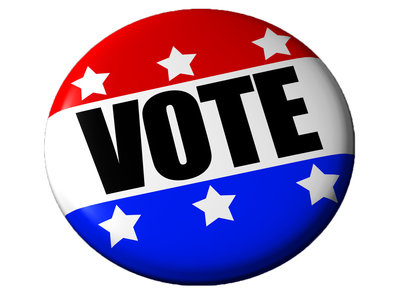 The EDGEInformation and news that gives you an edge in the real estate business
Houston Market Movements
Summer is heating up around the country, as are home sales and prices. Millennials are hitting home-buying age with force and are showing interest in entering the real estate market. As inventory tries to keep up with demand, options are fewer than desired, and price wars are proving to be a challenge for many buyers in a seller's market. Here’s what the local landscape looks like.









In the Houston region, for the week ending June 5:
 • New Listings decreased 15.2% to 2,686
• Pending Sales increased 3.1% to 1,967
• Closed Sales increased 5.6% to 1,790
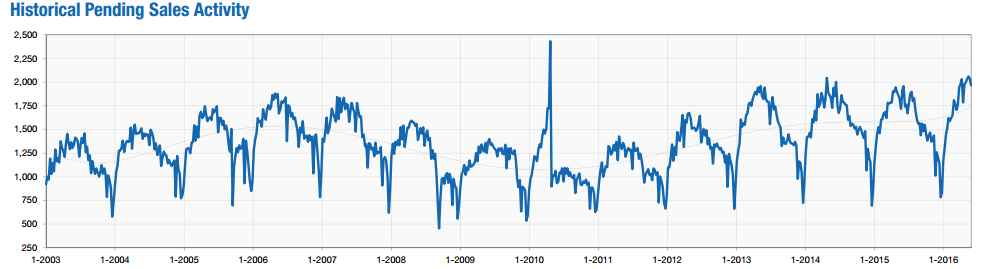 The EDGEInformation and news that gives you an edge in the real estate business
Open Your Mind to Learning
Workman Success Systems + BoomTown Present: 
Two-Day Mastery Summit

Sponsored By: HAR & Stewart Title

Day 1: Buyer Agent Mastery
This full-day session provides a comprehensive understanding of today’s most progressive tools and critical skills.

Day 2: Team Leader Mastery
Exclusively for top-producing team leaders earning $100,000 per year or more, this special session offers key insights and coaching. 

And that’s just the beginning because every Mastery Summit event always includes a few surprises.

		Date: Tuesday & Wednesday, June 28 & 29
		Location: Stewart Title, 1980 Post Oak Blvd., Houston, TX 77056
		Investment: Only $199 for one day / $299 both days
		Register today at: http://masterysummithar.weebly.com/
					
Questions? Call 713.629.1900 ext. 6